Microbiome analysis
Conor Meehan (he/they)
conor.meehan@ntu.ac.uk
@con_meehan
Learning outcomes
Explain various terminology and concepts associated with microbiomes

Recognise the three primary diversity measures

Compare and critique various methodologies for microbiome profiling
Microbiome definitions
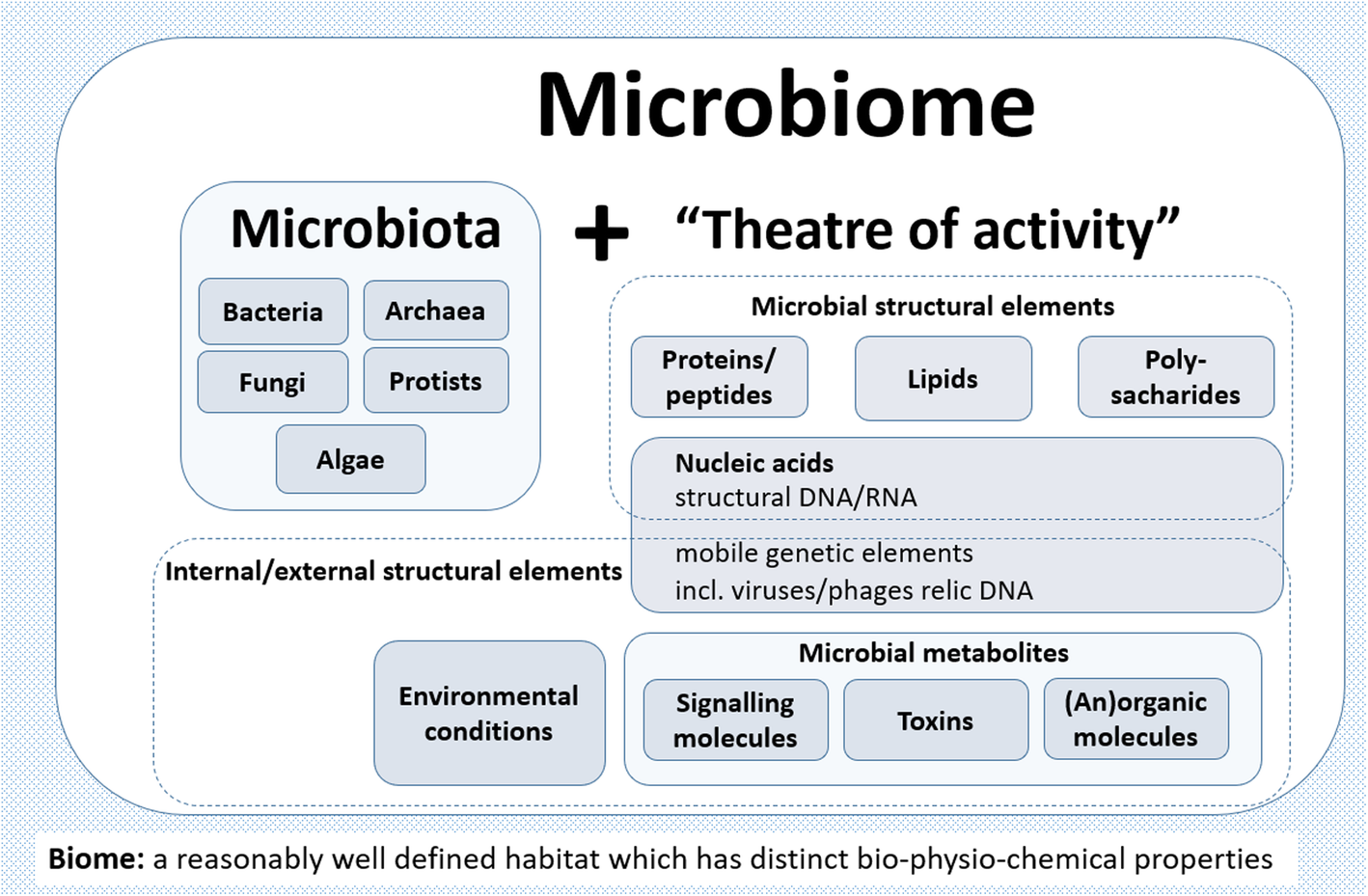 Berg et al Microbiome 2020
Terminology
Microbiome
Diversity
Range and types of microbes in a microbiome
Metagenome
All DNA in the microbiome
Metabolomics
All the metabolites in the microbiome
Probiotic
Live microbes added to a microbiome for some effect
Prebiotic
Nutrient sources added to a microbiome to promote specific microbial growth
Microbiome: moving research
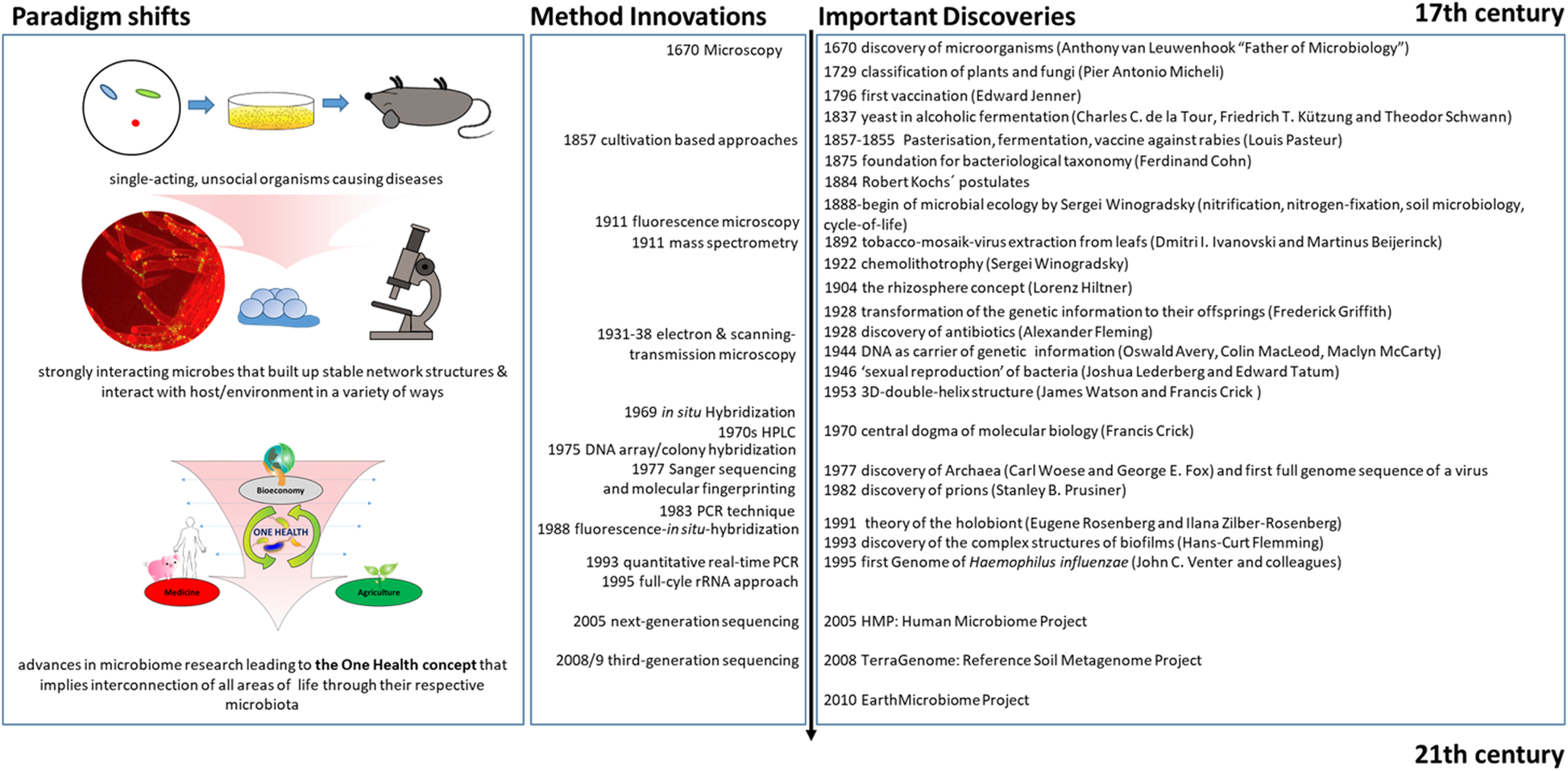 Berg et al Microbiome 2020
Microbial interactions
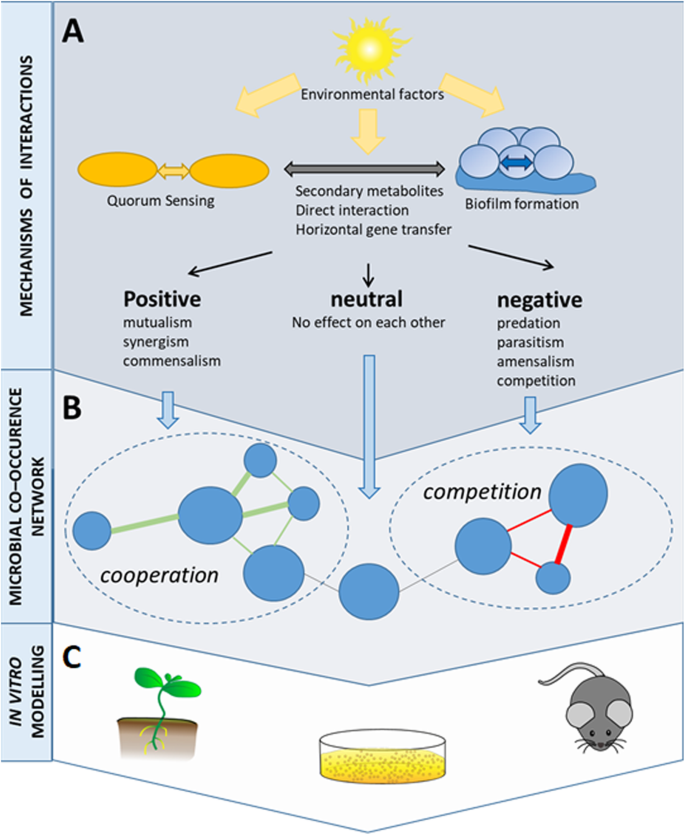 Berg et al Microbiome 2020
Microbial diversity
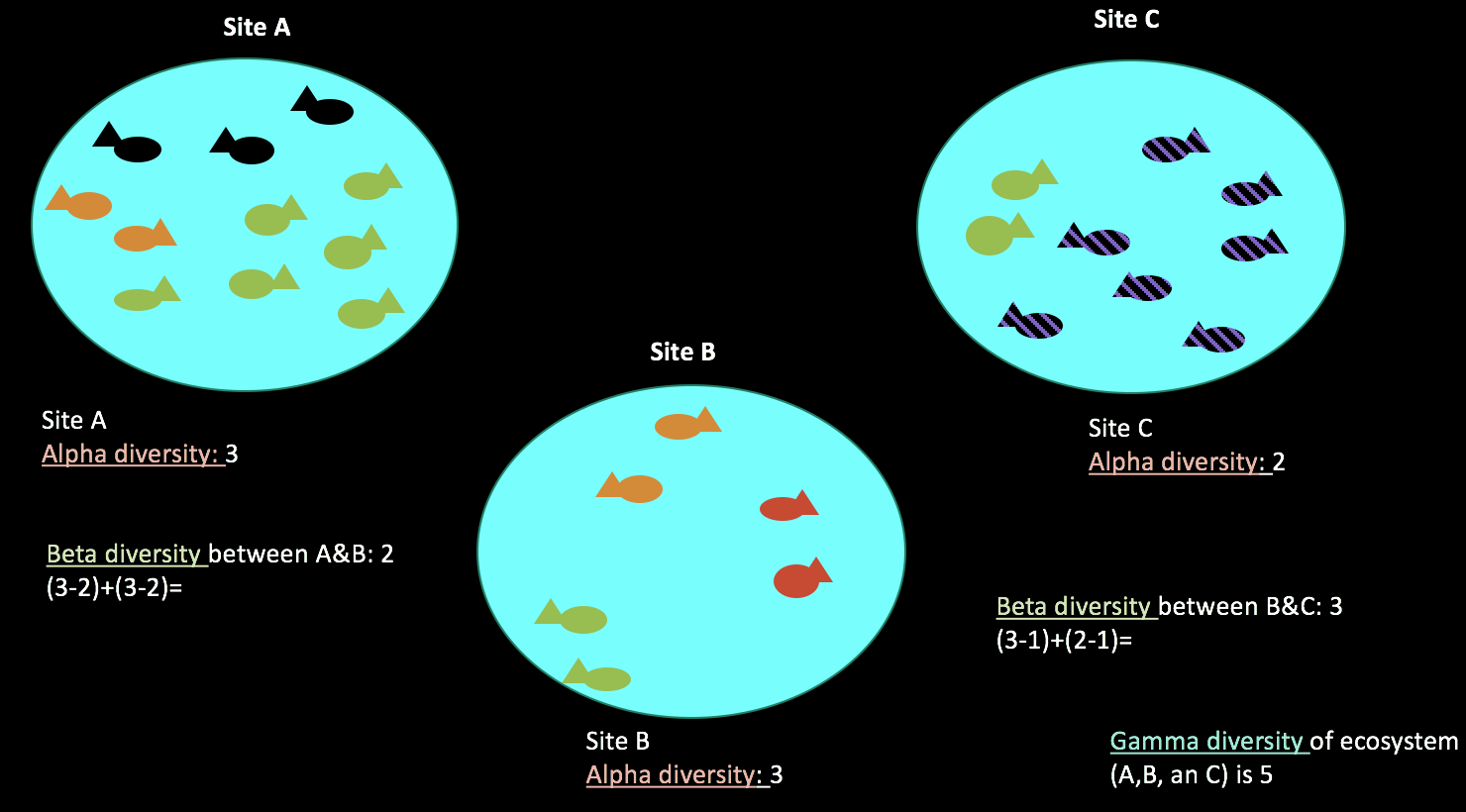 https://awbrooks19.github.io/vmi_microbiome_bootcamp/rst/4_concepts_of_community_analysis.html
Diversity measures
Alpha diversity
The amount of diversity observed in a sample
E.g. Shannon diversity

Beta diversity
Measure of similarity (or dissimilarity) between 2 samples
E.g. Bray-Curtis measure
Can be informed by phylogeny

Gamma diversity
Total diversity in a given set of samples
Microbiome profiling
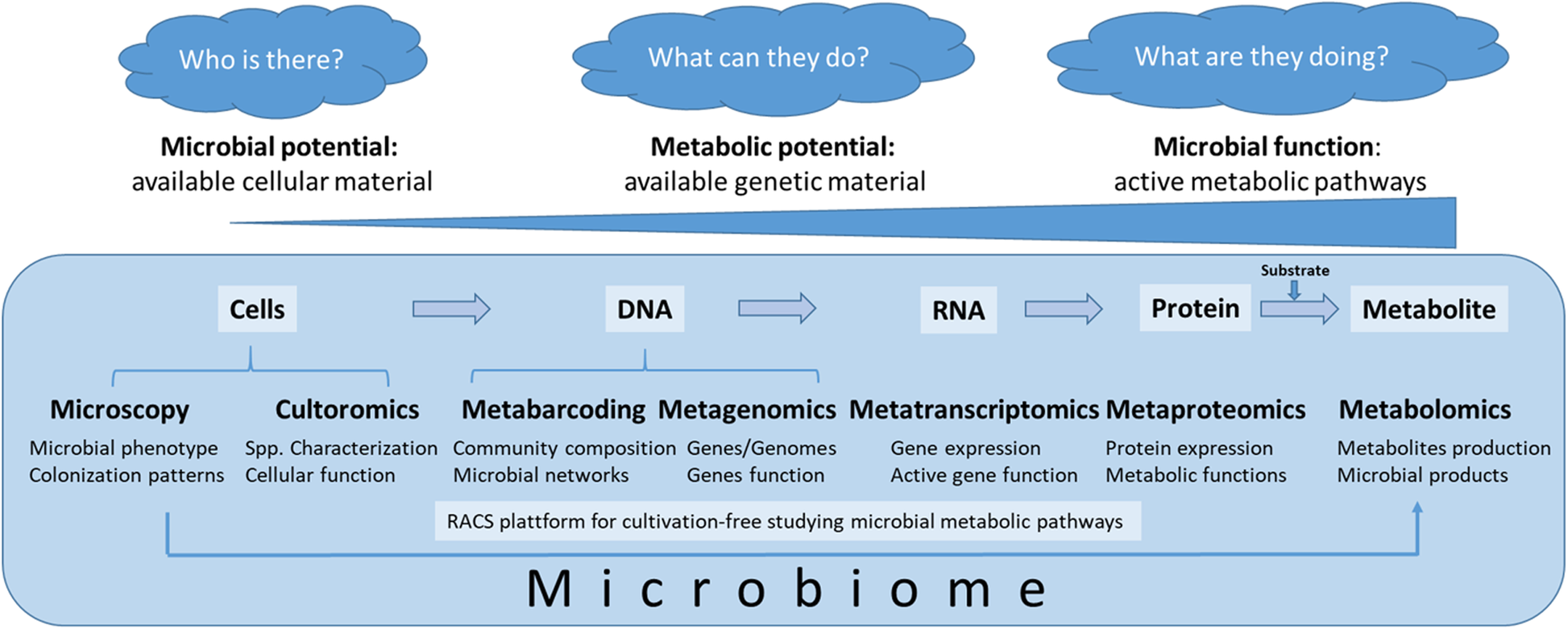 Berg et al Microbiome 2020
Microbiome profiling
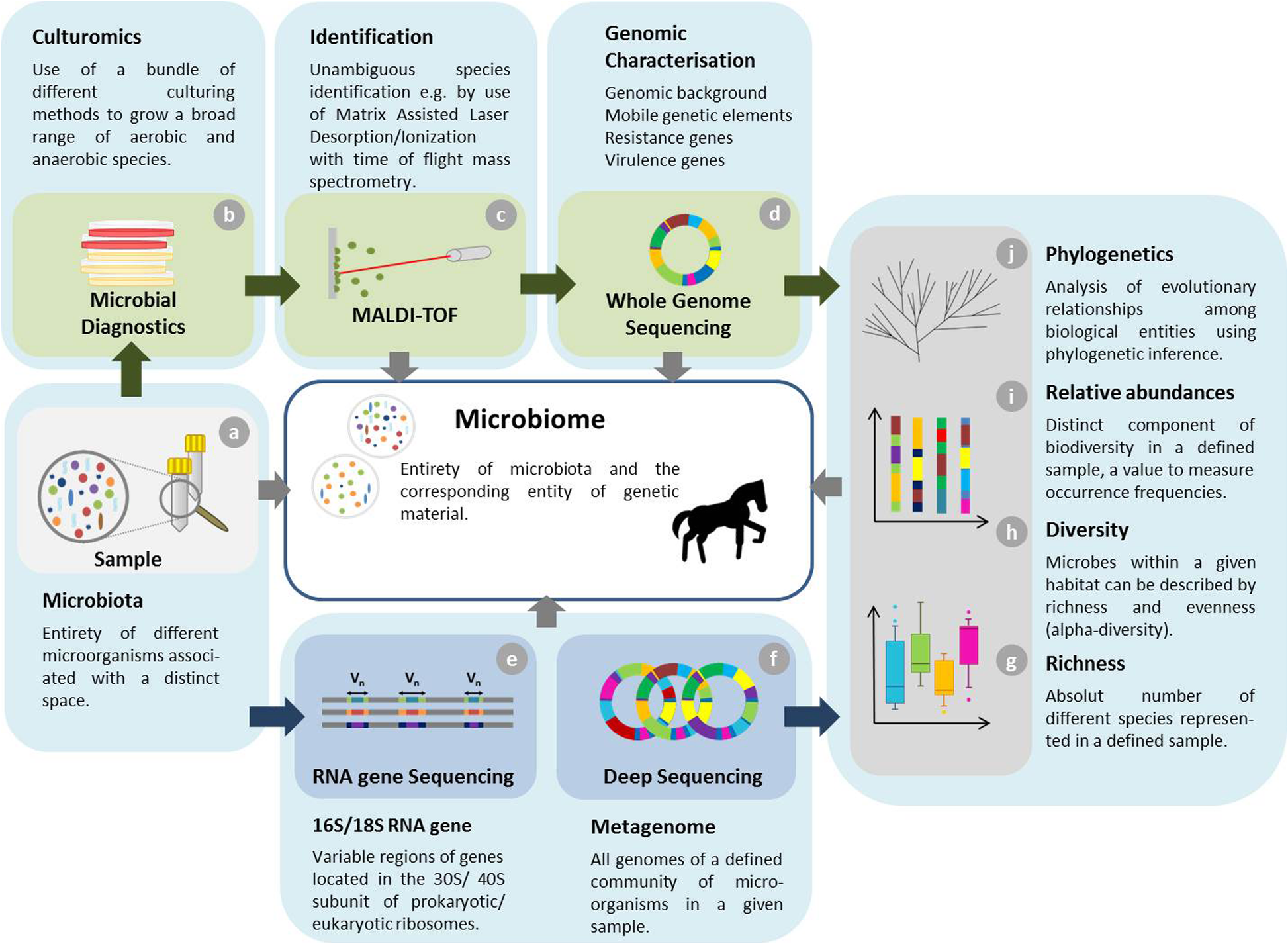 Kauter et al Animal Microbiome 2019
Culturomics
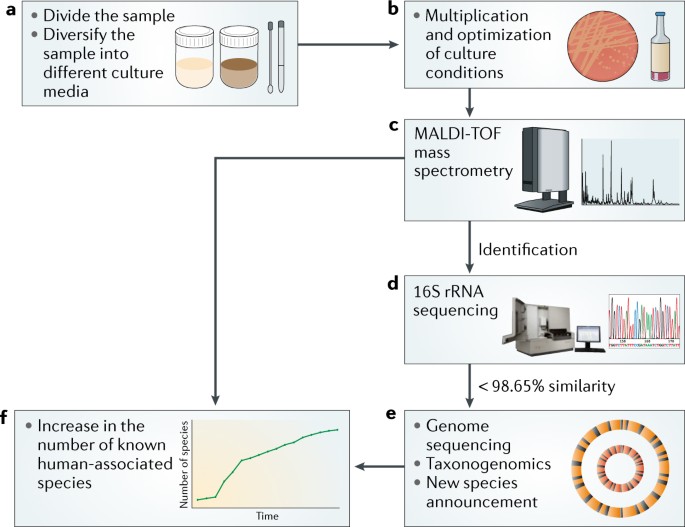 Lagier et al Nat Rev Micro 2018
Metabarcoding
Also called amplicon sequencing
Portion of 16S rRNA gene used for taxonomic identification
Difficult to distinguish below species level
Programs:
QIIME2
Mothur
PhyloSeq (post-mapping analyses in R)
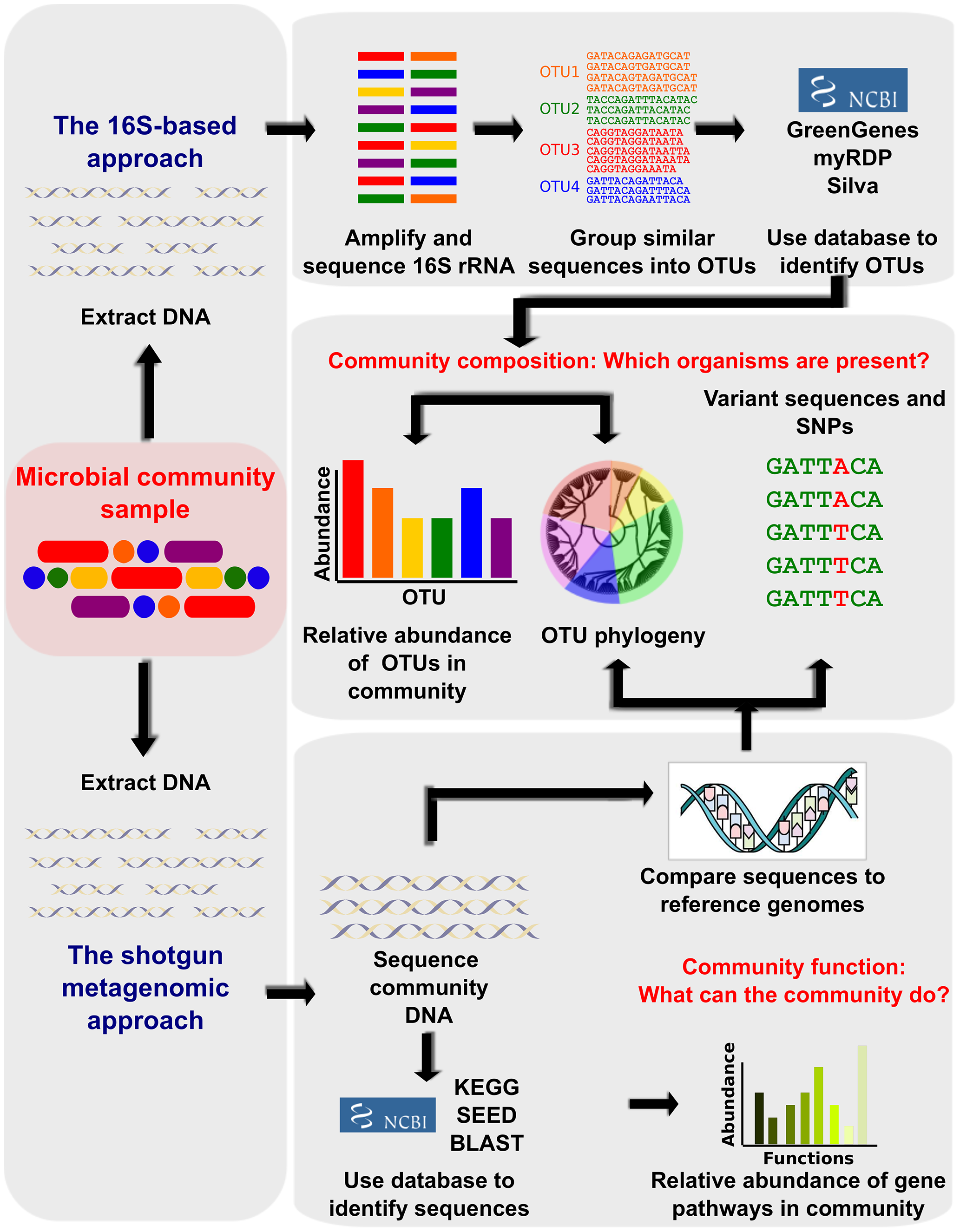 https://journals.plos.org/ploscompbiol/article/figure?id=10.1371/journal.pcbi.1002808.g001
Which 16S region?
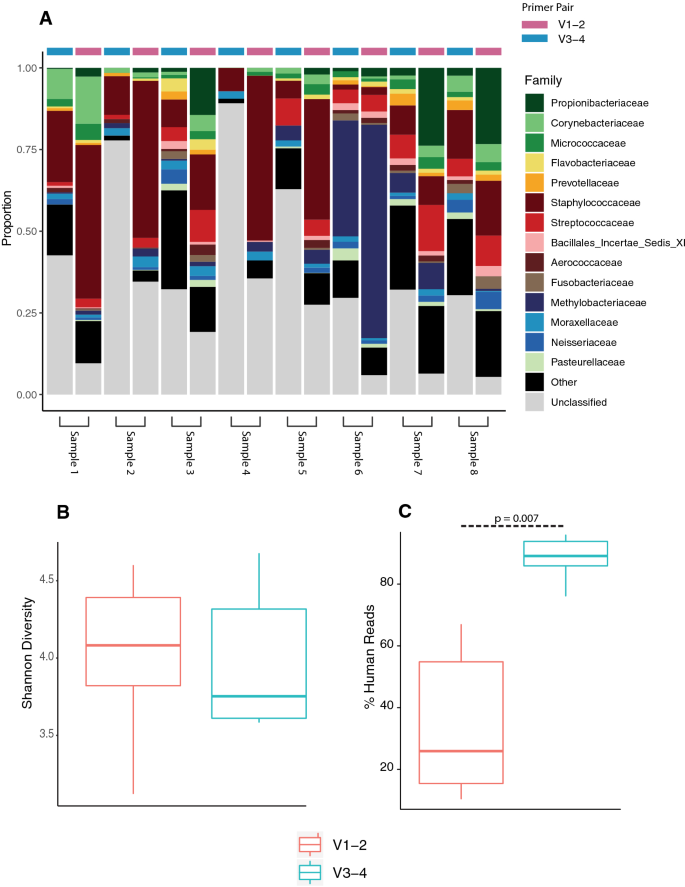 Only variable regions chosen
Different regions, different bacteria captured
3rd generation sequencing allows for whole 16S
Better resolution
Less depth (for now)
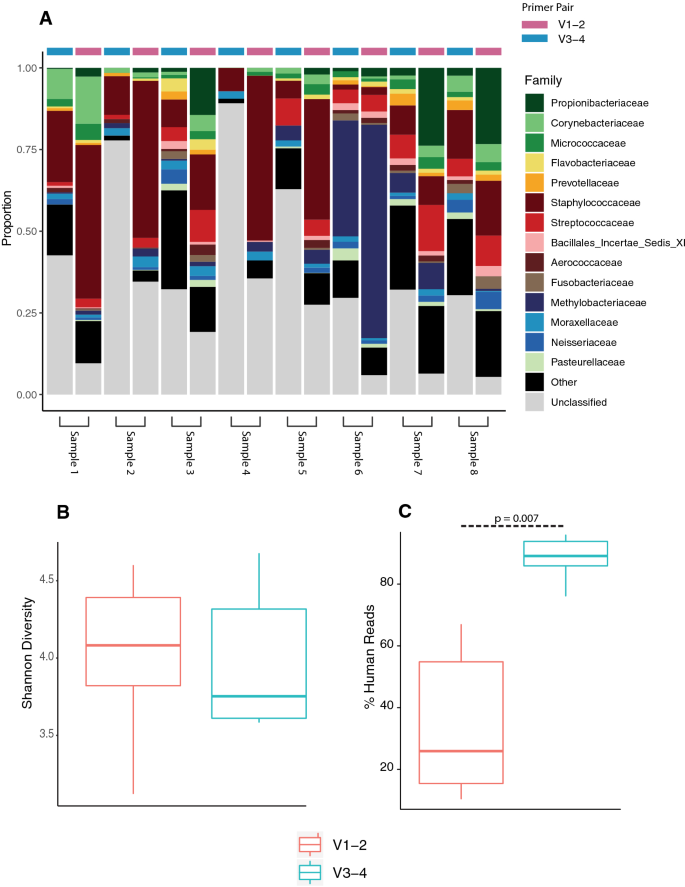 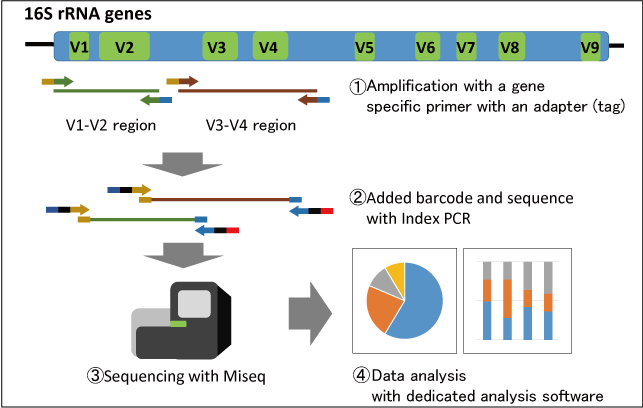 Walker et al Sci Rep 2020
Which 16S database?
3 primary 16S rRNA gene reference databases:
GreenGenes2 (GG2)
Superseded GreenGenes (GG)
Can do to species level (supposedly)
Currently seems to be preferred option (but not implemented in all tools)
Silva
Quite complete
Species-level no longer being curated
RDP
Only goes to genus level
Most tools can have the database changed to your preference
Need to ensure trained on same classifier you use
No tool/database is perfect
Amplicon differences
Database differences
Note this is GG not GG2
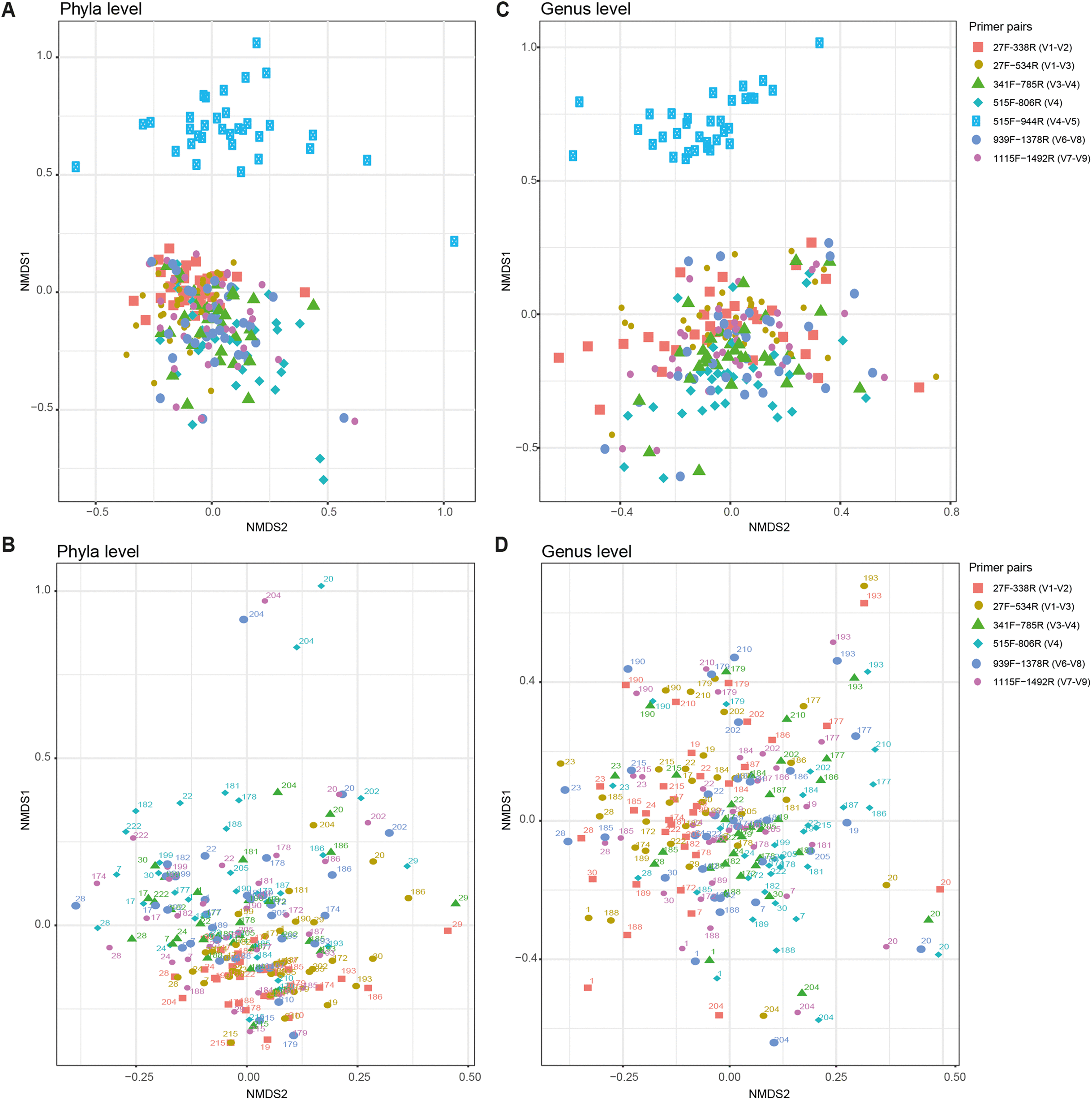 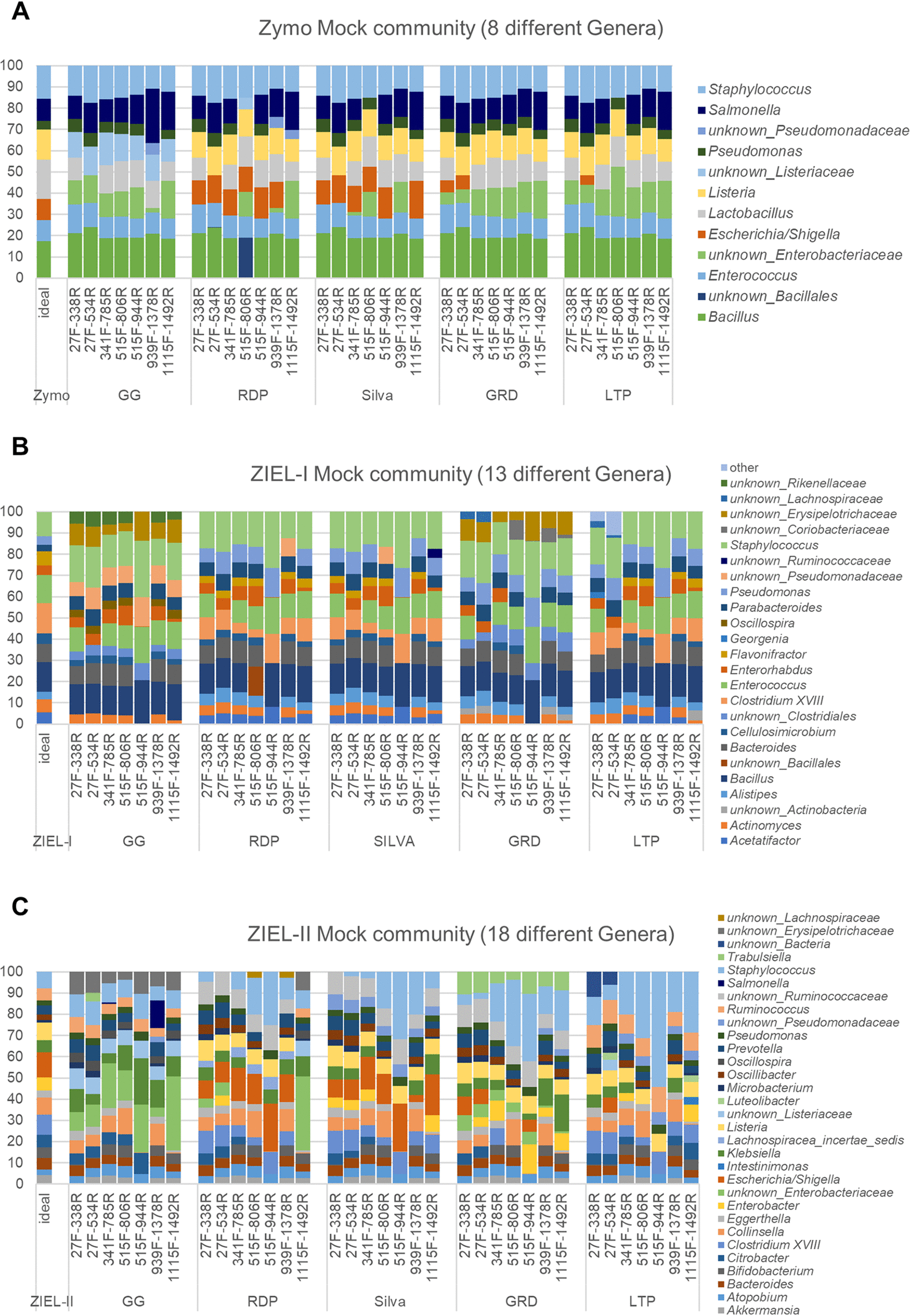 Read this (and other benchmark papers): https://journals.asm.org/doi/10.1128/msphere.01202-20
Metagenomics
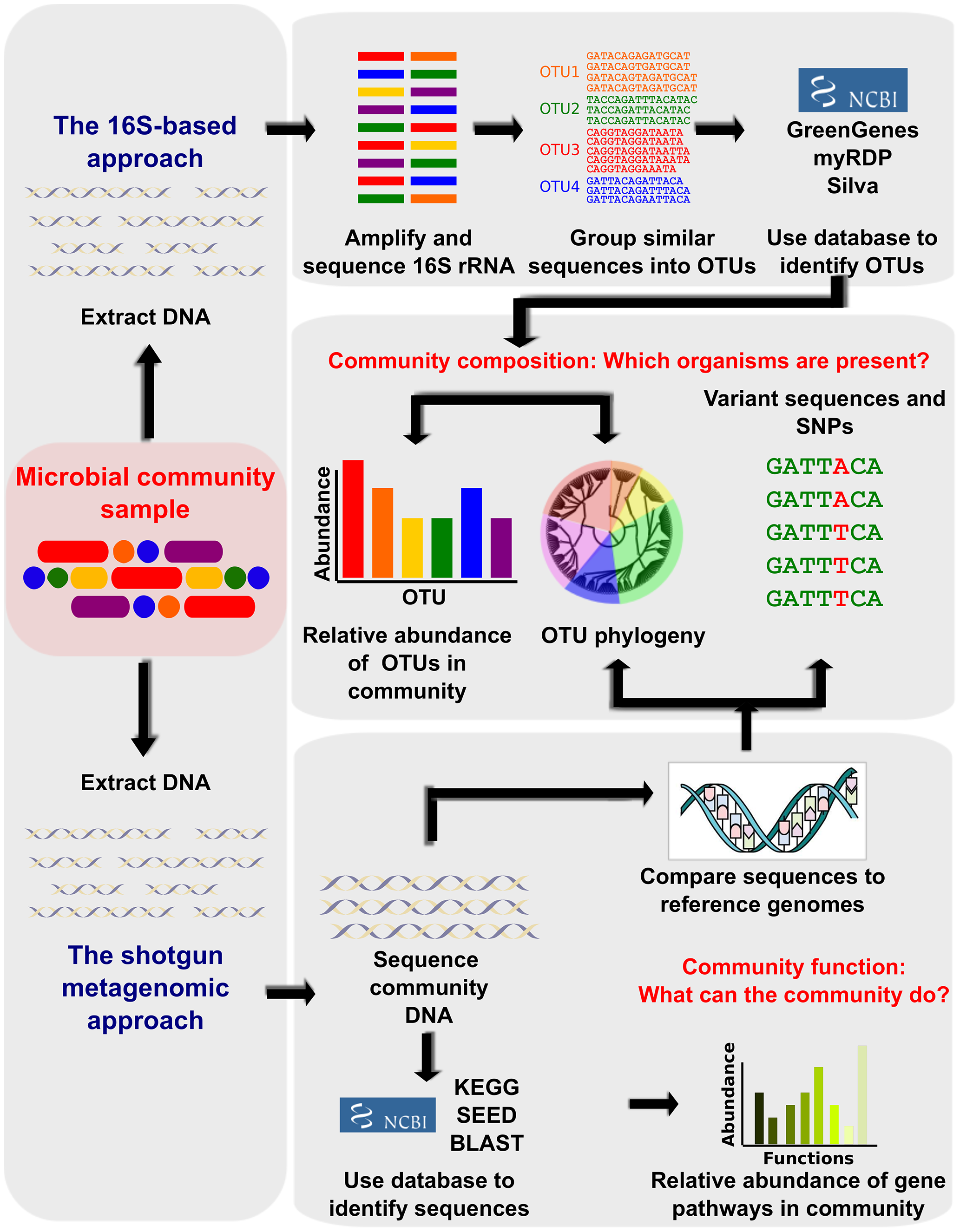 Sequence all DNA in the sample
Tools (non-exhaustive list)
Assembly
MEGAHIT
metaSPAdes
Direct taxonomic classification
Kraken2
Centrifuge
Require a lot of computational resources
Kraken2 needs 36Gb of RAM
https://journals.plos.org/ploscompbiol/article/figure?id=10.1371/journal.pcbi.1002808.g001
Metagenomics
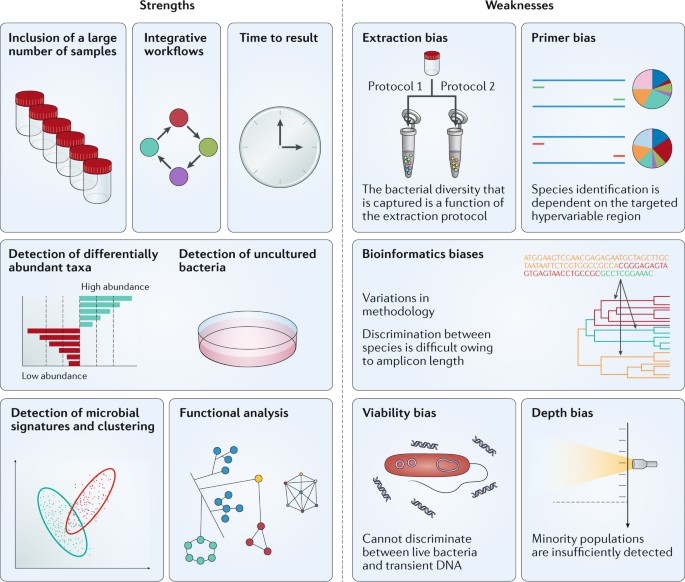 Lagier et al Nat Rev Micro 2018
Microbiome profiling
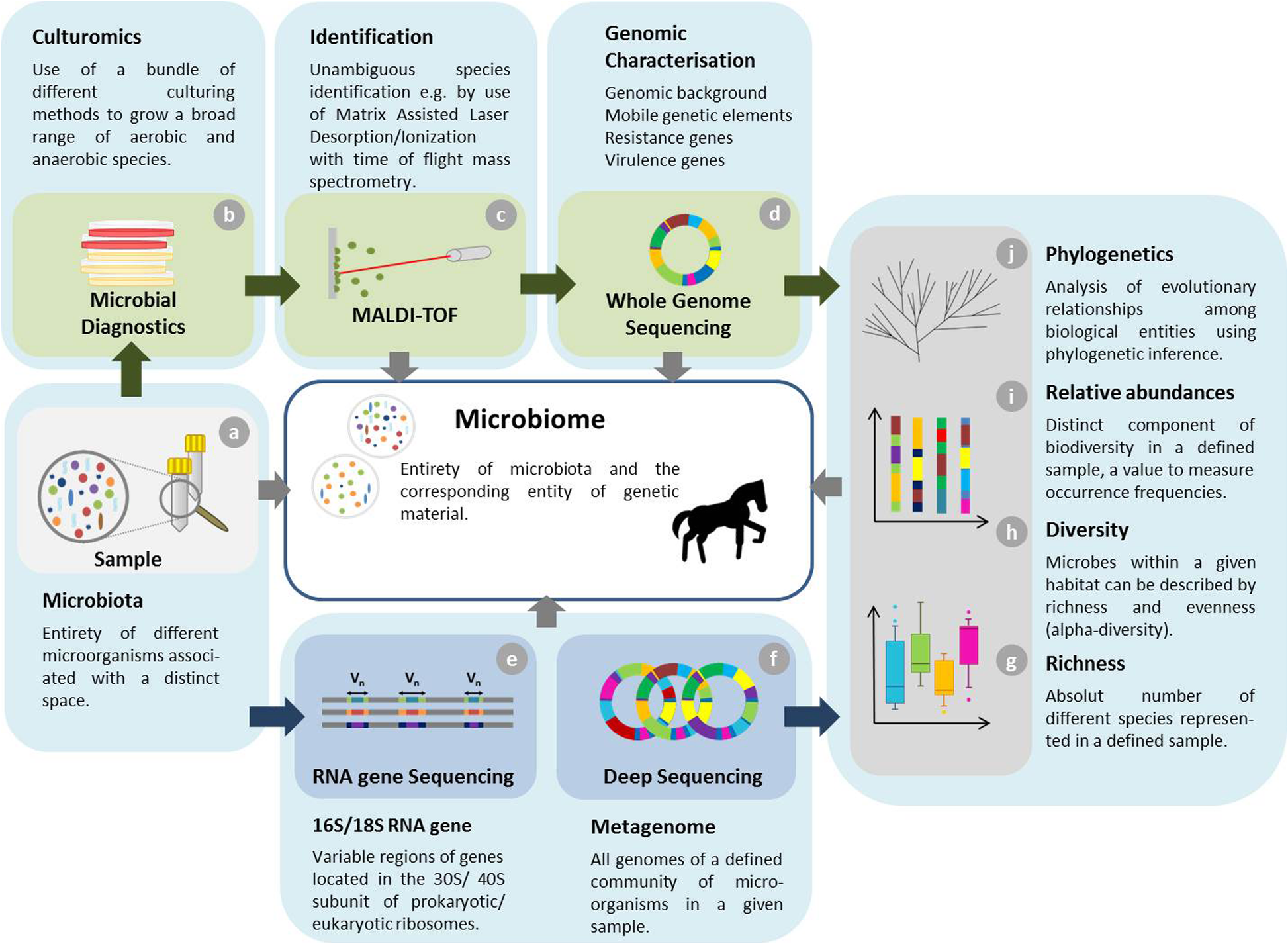 Kauter et al Animal Microbiome 2019
Microbiome profiling
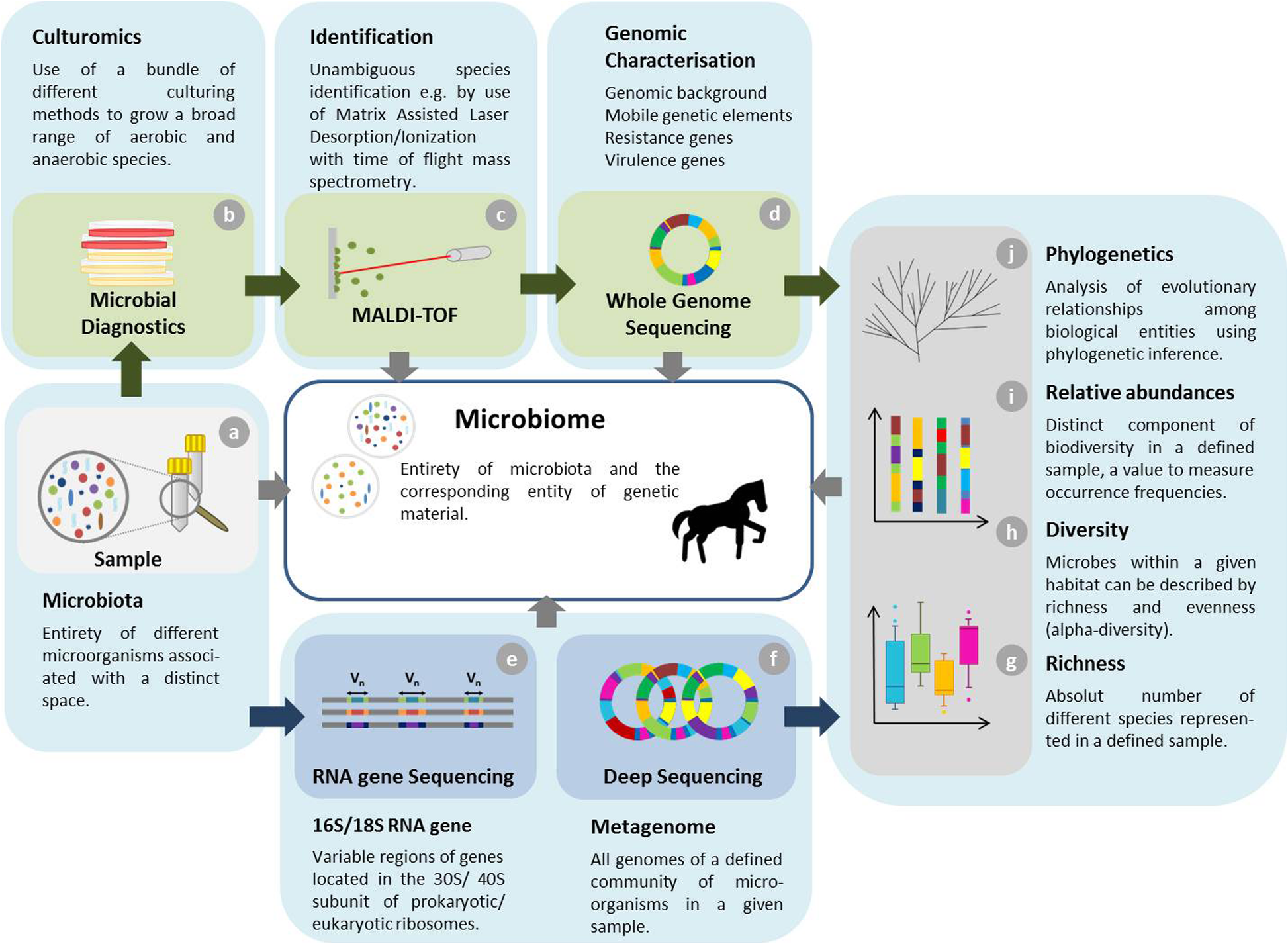 Kauter et al Animal Microbiome 2019
Amplicon vs metagenomic analyses
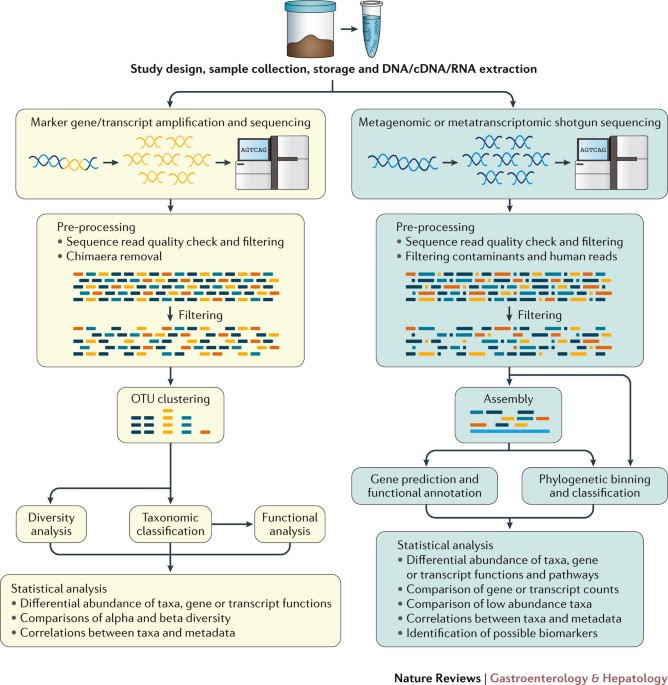 Claesson et al Nat Rev G&H 2017
Tools for analyses
Growing field
Lots of new things, lots of mistakes

Lots of tools to do different things
Most UNIX- or R-based
Often require a lot of computational resources

Carefully read benchmarking papers and test workflows
Learning outcomes
Explain various terminology and concepts associated with microbiomes

Recognise the three primary diversity measures

Compare and critique various methodologies for microbiome profiling